ỦY BAN NHÂN DÂN QUẬN LONG BIÊNTHỂ DỤC LỚP 4BÀI: MÔN THỂ THAO TỰ CHỌN – NHẢY DÂY
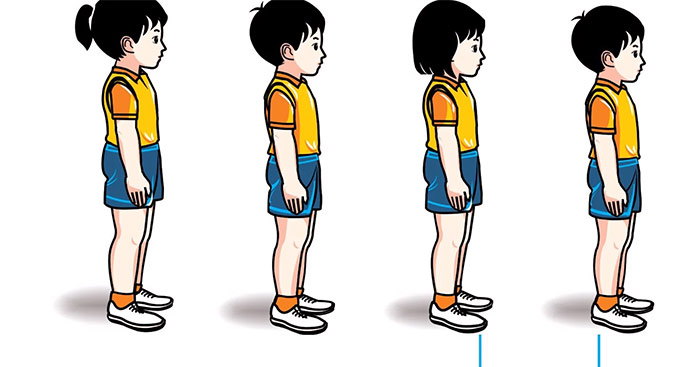 MỤC TIÊU BÀI HỌC
Năng lực đặc thù

- Biết thực hiện vệ sinh sân tập, thực hiện vệ sinh cá nhân để đảm bảo an toàn trong tập luyện.
- Biết cách thực hiện động tác đá cầu và nhảy dây.
- Biết cách chơi và tham gia vào trò chơi.
Năng lực chung

- Tự xem trước các khẩu lệnh, cách thực hiện đá cầu và nhảy dây.
- Biết phân công hợp tác trong nhóm để thực hiện các động tác và trò chơi.
Phẩm chất

- Đoàn kết, nghiêm túc, tích cực tập luyện trong hoạt động tập thể.
- Tích cực tham gia các trò chơi vận động, có trách nhiệm trong khi chơi trò chơi và hình thành thói quen tập luyện TDTT.
NỘI DUNG BÀI HỌC
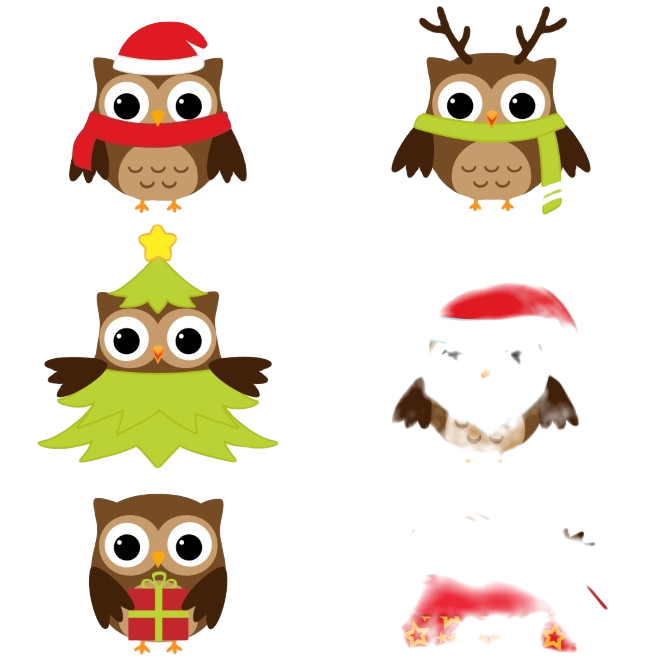 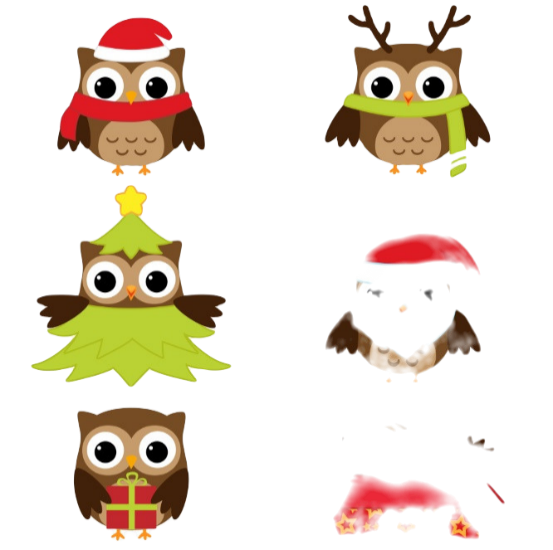 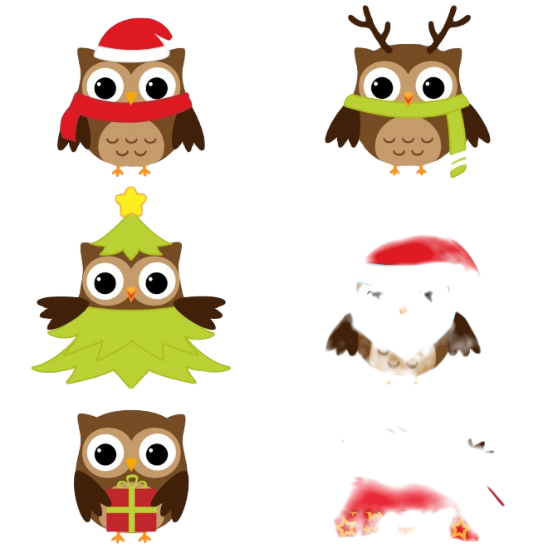 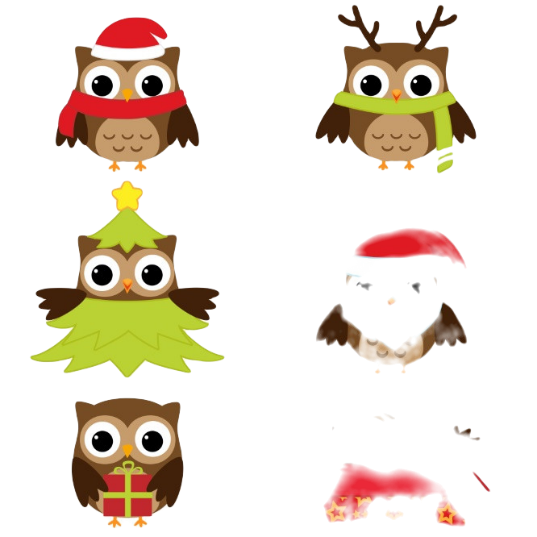 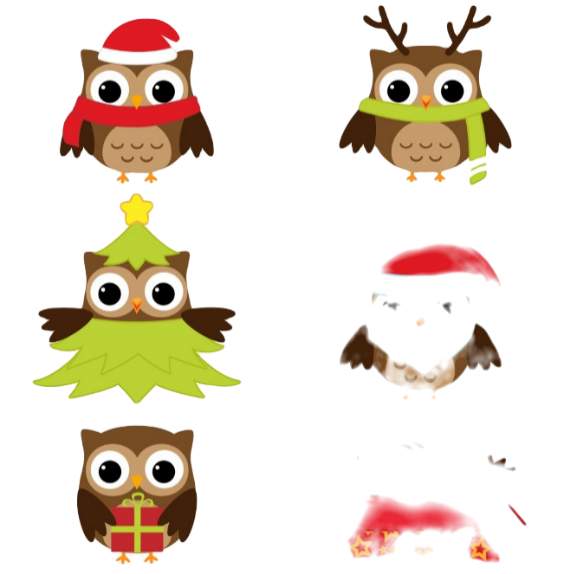 MỞ ĐẦU
KHỞI ĐỘNG
MỞ ĐẦU
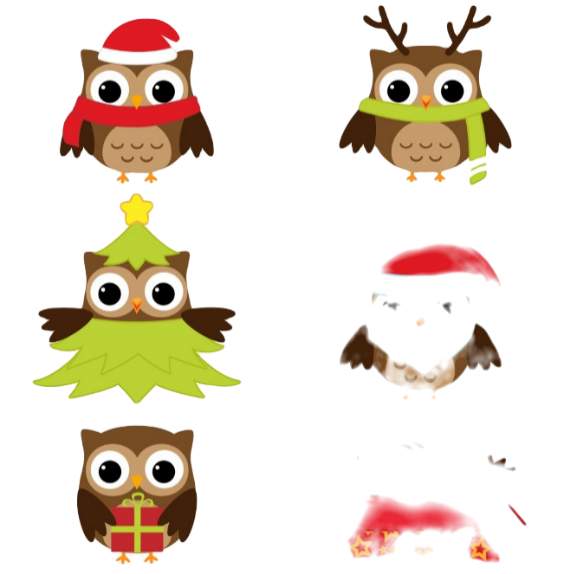 CHƠI TRÒ CHƠI “LỘN CẦU VỒNG”
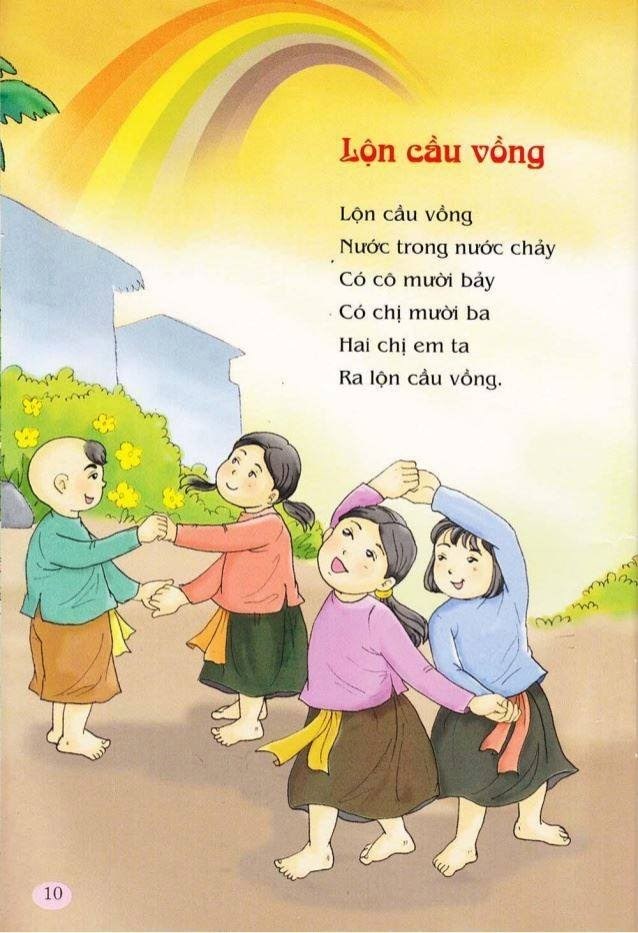 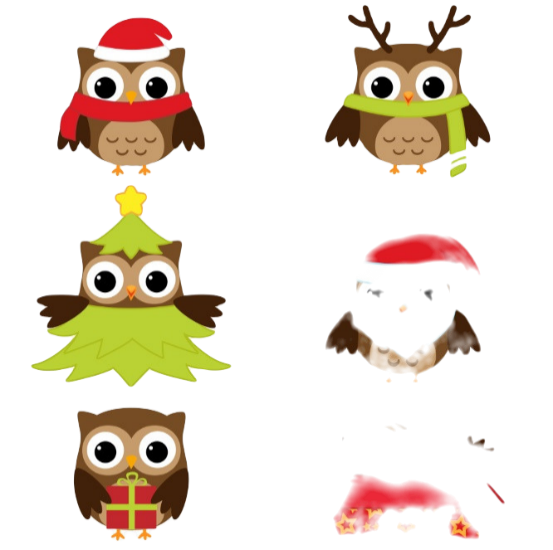 KIẾN THỨC MỚI
MÔN THỂ THAO TỰ CHỌN ĐÁ CẦU
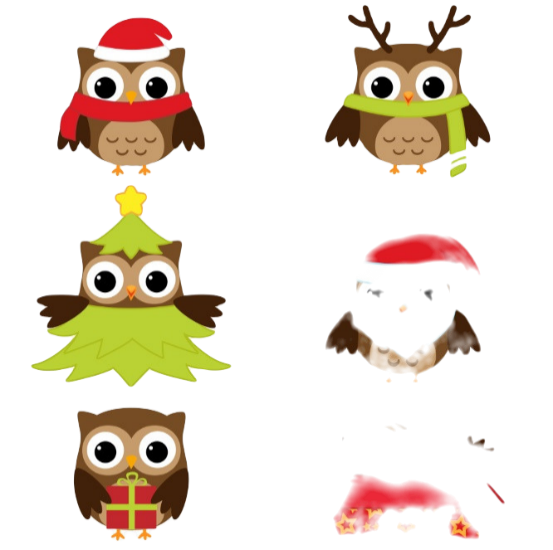 KIẾN THỨC MỚI
NHẢY DÂY TẬP THỂ
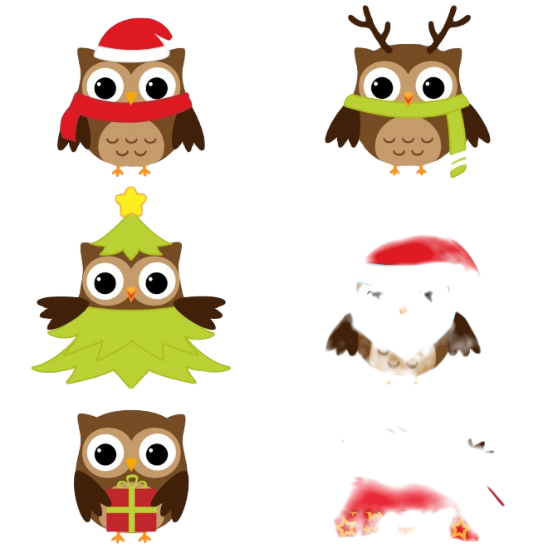 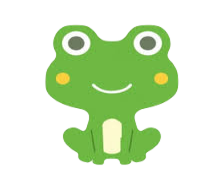 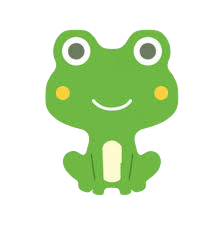 LUYỆN TẬP
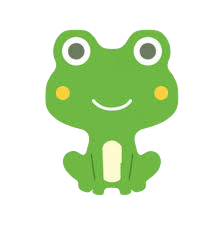 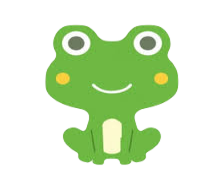 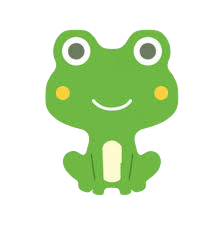 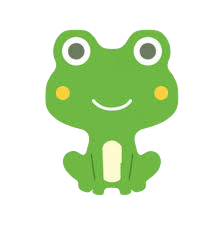 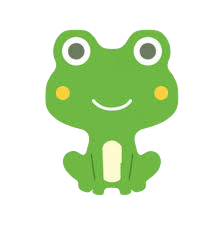 CHƠI TRÒ CHƠI “SỐ CHẴN SỐ LẺ”
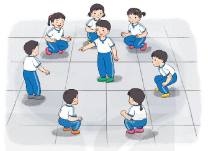 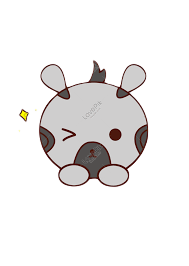 THẢ LỎNG
VẬN DỤNG
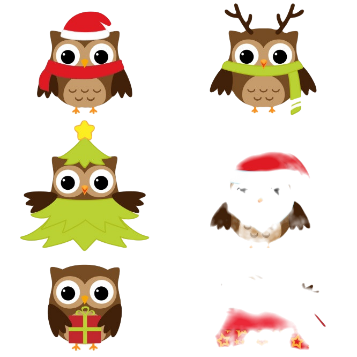 Thực hiện động tác chuyền cầu và tâng cầu
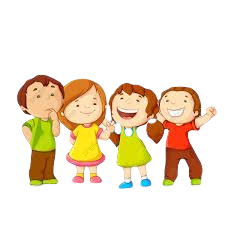 Ghi nhớ cách thực hiện động tác chuyền cầu và tâng cầu.

Vệ sinh sân tập, thực hiện vệ sinh cá nhân để đảm bảo an toàn trong tập luyện.
DẶN DÒ
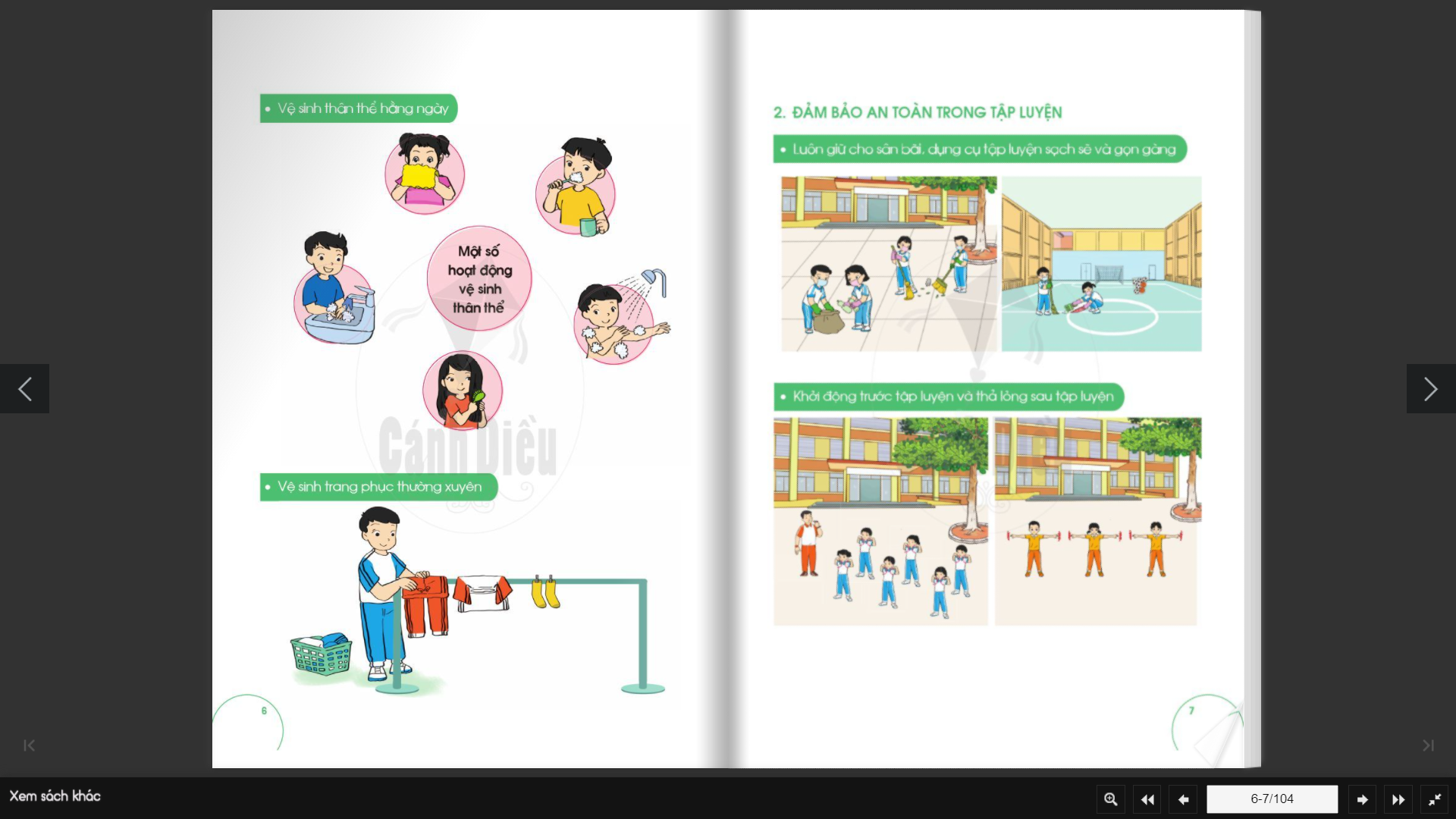